Further Discussion on the AMP WPT Protocol
Date: 11 Nov 2024
WPT in TGbp
Wireless Power Transfer (WPT) is defined in the IEEE 802.11 TGbp PAR [1]
There is growing interest in the group on the topic, with more contributions seen on WPT in September telecon and F2F alone:
11-24/1381r0, AMP Device Power Status
11-24/1520r0, Charging and Discharging Intervals in Passive AMP STAs
11-24/1524r2, Follow-up on the AMP WPT protocol
11-24/1539r0, Energy-Level Status Reporting for AMP Devices
11-24/1536r0, Wireless Power Transfer for AMP
11-24/1551r0, WPT waveform discussion
11-24/1561r1, AMP Power Budget Negotiation
The purpose of this contribution is to clarify the WPT protocol, and to reach a consensus in the group on the different aspects of this protocol.
Slide 2
WPT Protocol (1/2)
Wireless Power transfer (WPT) in our understanding is an active transfer of power from a transmitting source (AP/Energizer) to a receiving node (AMP STA).
Passive EH (Energy Harvesting) is more like a Wireless Power Receiver.
Therefore to define a WPT Protocol, is to define the conditions for power transfer, and the control over this power transfer.
Step 1
Step 2
Slide 3
WPT Protocol (2/2)
Step 2 – Provide the control for WPT
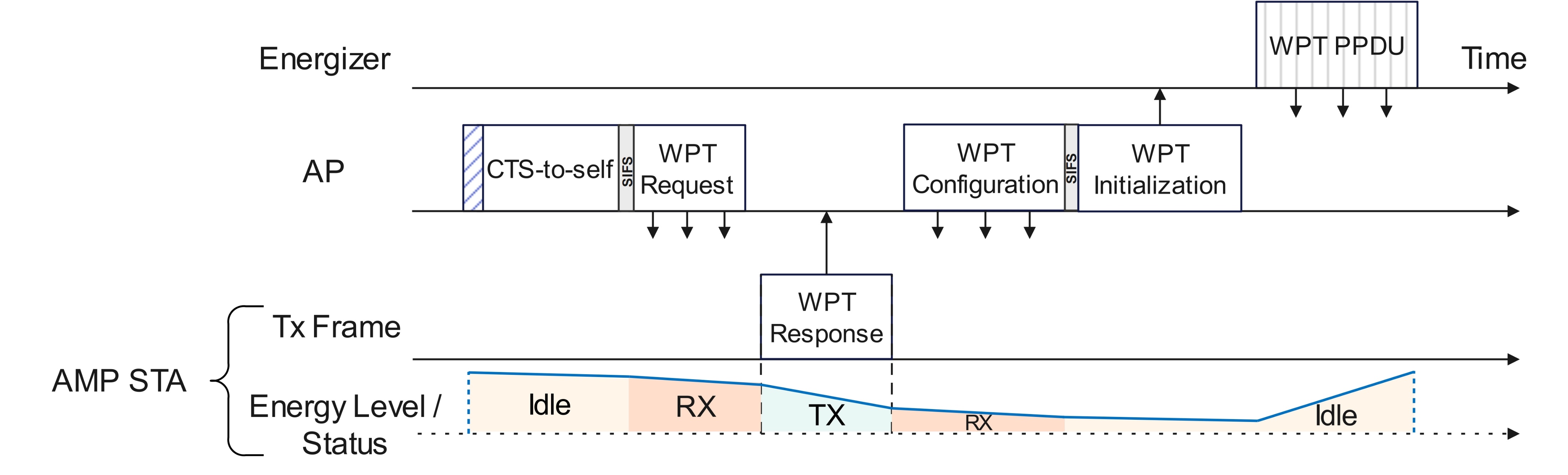 Step 1 – Determine the conditions/ requirements for WPT
Slide 4
WPT Protocol Consensus Discussion (1/3)
Step 1 – The WPT protocol defines a procedure that allows an AMP STA to report RF-EH related information. RF-EH – RF Energy Harvesting
Step 1a – Reach a consensus in the group on the crucial RF-EH parameters
Slide 5
WPT Protocol Consensus Discussion (2/3)
Step 1b – How is RF-EH related information reported by the AMP STA?
[5] discusses three options for RF-EH reporting:
Option 1 (O1): Piggyback RF-EH related report with TX payload
Option 2 (O2): AP-triggered RF-EH related report in an AMP STA Response
Option 3 (O3): AMP STA initiated RF-EH report (for AMP assisting STAs only)
General consensus in the group is piggybacked reporting (O1) does not consume additional power, and is likely to be supported. However, as presented in [4], the piggybacked EH report does not serve a purpose in low duty cycle operations.
AP-triggered EH reports (O2) is more applicable for low duty cycle operations, and consumes negligible power on average [4].
O3 maybe applicable only for AMP assisting STAs that can contend for TXOP.
Slide 6
WPT Protocol Consensus Discussion (3/3)
Step 2 – WPT protocol defines a procedure allowing the AP to send control information to the AMP Energizer.
The necessity for AMP Energizer control for a non-collocated Energizer is discussed in [4].
Control information from an AP can enable an Energizer to change its PPDU related transmission parameters to alter its PPDU type, and/or transmission power, duration and interval of charging as discussed in [7].
Slide 7
Summary
The WPT Protocol is defined which includes:
Step 1 – WPT management frame exchange between AP and AMP STA
Step 2 – WPT control signal from the AP to the energizer for a non-collocated architecture
Several RF-EH related candidate parameters for AMP STA reporting along with their reporting frequency was discussed.
Three options for reporting the RF-EH related information was discussed.
Slide 8
SP1.1
Do you agree to add the following text to TGbp SFD?
IEEE 802.11bp shall define a WPT protocol which comprises a procedure allowing an AMP STA to report to the AP its RF-EH related information. RF-EH related information is TBD.
RF-EH – RF Energy Harvesting
Slide 9
SP1.2
Do you agree to add the following text to TGbp SFD?
The AMP STA shall report to the AP, RF-EH related parameters which includes one or more of the following: energy storage capacity, available energy, and/or received power from RF-EH.
Slide 10
SP1.3
Do you agree to add the following text to TGbp SFD?
An AMP STA may report one-time or ongoing RF-EH related information through one or more of the following procedures:
Option 1 (O1): Piggyback RF-EH related report with TX payload
Option 2 (O2): AP-triggered RF-EH related report in an AMP STA Response
Option 3 (O3): AMP STA initiated RF-EH report 
	O3 is only applicable for AMP assisting STAs
Slide 11
SP2
Do you agree to add the following text to TGbp SFD?
IEEE 802.11bp shall define a WPT protocol which comprises a procedure allowing the AP to send control information to the AMP Energizer. The control information is TBD.
Slide 12
References
[1] 11-24/0575r1, P802.11bp PAR.
[2] 11-24/1381r0, AMP Device Power Status
[3] 11-24/1520r0, Charging and Discharging Intervals in Passive AMP STAs
[4] 11-24/1524r2, Follow-up on the AMP WPT protocol
[5] 11-24/1539r0, Energy-Level Status Reporting for AMP Devices
[6] 11-24/1561r1, AMP Power Budget Negotiation
[7] 11-24/1767r0, AMP Energizer
Slide 13